Cizinci na trhu práce v JMK
Úřad práce ČR – Krajská pobočka v Brně
Základní charakteristiky trhu práce v JmK
Zaměstnaní v NH:                     583,9 tis. (2.čtvrtletí 2018)
Nezaměstnaní:                          30,5 tis. (ke 30.9.2018)
Cizinci na trhu práce:               65,8 tis. (včetně živnostníků)
Podíl nezaměstnaných osob 
           na obyvatelstvu 15 - 64 let:   3,7 % (k 30.9.2018)
                                 
Počet evidovaných volných míst:   24 868 (k 30.9.2018)
Počet uchazečů na 1 volné místo:  1,2
Cizinci na trhu práce – zdroje dat
Úřad práce: 
Informační systém OKpráce
Centrální evidence ZamK / MK (MPSV, MV, MZV)
 -  Informační povinnost zaměstnavatelů: informace o nástupu občana EU/EHP a cizince, který nepotřebuje povolení k zaměstnání, informace o ukončení výkonu práce, sdělení o nástupu po vydání ZamK, oznamovací povinnost o nenastoupení cizince, kterému bylo vydáno povolení k zaměstnání nebo ZamK/MK
Živnostenský úřad 
                        - informace o cizincích podnikatelích
Cizinci na trhu práce v JMKPočet cizinců na trhu práce (ke 30.9.2018)
Cizinci na trhu práce v JMKCizinci na trhu práce v JMK dle typu registrace (ke 30.9.2018)
Cizinci na trhu práce v JMKStruktura pracovních míst obsazených cizinci dle odvětví (ke 30.9.2018)
Cizinci na trhu práce v JMKStruktura míst obsazených cizinci dle CZ ISCO(ke 30.9.2018)
Nejčastěji poptávané profese pro cizince
kvalifikované profese (není dostatek vhodných uchazečů):
odborníci v IT (programátoři, vývojáři software)
kvalifikované dělnické profese, zejména ve strojírenství
     (frézař, soustružník, svářeč atd.)
lékaři
učitelé jazyků
nekvalifikované profese (čeští uchazeči nemají zájem o málo placenou a často fyzicky namáhavou práci)
dělníci na stavbách
montážní a pomocní dělníci v průmyslu
sezónní pracovníci v zemědělství a lesnictví
uklízeči
Cizinci na trhu práceStátní příslušnost cizinců registrovaných ÚP (ke 30.9.2018)
Cizinci na trhu práce Vývoj počtu cizinců v JMK 2006-2018
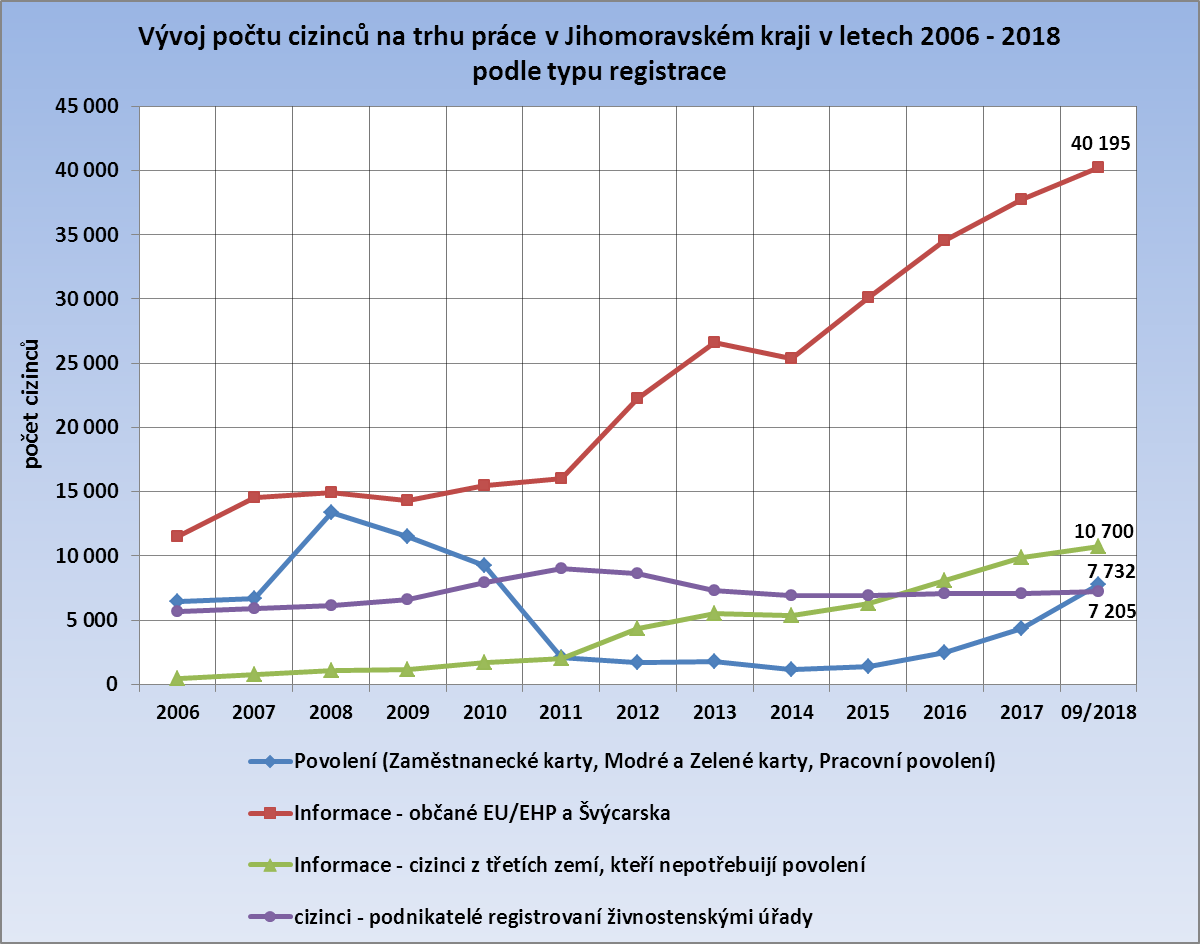 Poptávka po pracovní síleVolná pracovní místa evidovaná Úřadem práce (ke 30.9.2018)
Poptávka po pracovní síle Volná pracovní místa podle požadavku zaměstnavatele na cizince (ke 30.9. 2018)
Poptávka po zahraniční pracovní síle
Počet evidovaných volných  pracovních míst zkresluje poptávka po zahraniční pracovní síle (zaměstnanecké karty/povolení)
Volná místa jsou často nahlášena duplicitně, v databázi se objeví znovu při prodlužování ZamK
Hromadné nahlašování vysokého počtu volných míst pracovními agenturami
Volné místo nahlášené pro ZamK lze zrušit po vydání ZamK a po ověření obsazení cizincem 
Prudce roste počet žádostí o povolení  krátkodobého zaměstnání na 90 dnů
Poptávka po pracovní síle Vývoj počtu pracovních povolení podle typu povolení v letech 2015-2018
Děkuji za pozornost
Úřad práce ČR – krajská pobočka v Brně
Mgr. Ivana Ondráková
Ivana.Ondrakova@uradprace.cz